IGNEOUS ROCKS TEXTURES & STRUCTURES
Rajnikant patidar
Department of Geology
M.L. Sukhadia University, Udaipur
WHAT IS TEXTURE ?
In general the term texture refer to the size, shape, and arrangement of mineral grains in a rock. 

	It is normally by the texture that a geologist will first recognize whether a rock is igneous, sedimentary, or metamorphic, before they get down to the business of identifying the rock or naming it.
IGNEOUS ROCK TEXTURES
In Igneous rocks the texture is controlled by factors like:
Rate of Cooling.
Depth of Cooling.
Composition of Magma/Lava.

	The textures in these rocks can be described on the basis of:
	(a) Degree of Crystallization (Crystallinity)
	(b) Size of Crystals (Granularity)
	(c) Shape of Crystals
	(D) Relation between Crystals and Crystals/Glass
Degree of Crystallization
It refer to ratio between crystallized and non-crystallized material within a rock. 
	(A) Holocrystalline – Completely crystallized (no glass)
	(B) Holohyaline – Completely glassy (no crystals)
	(C) Hemicrystalline – Partly crystals and partly glassy.
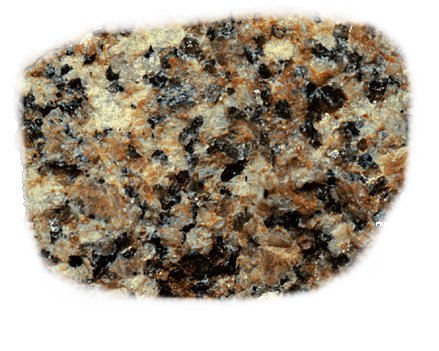 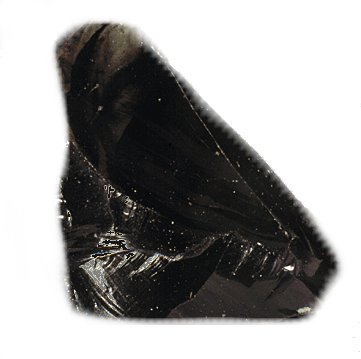 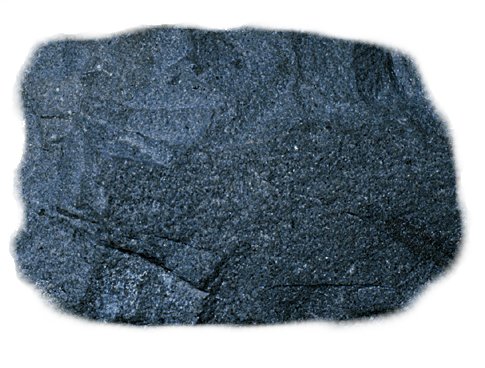 Holocrystalline
Holohyaline
Hemiocrystalline
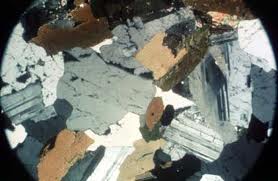 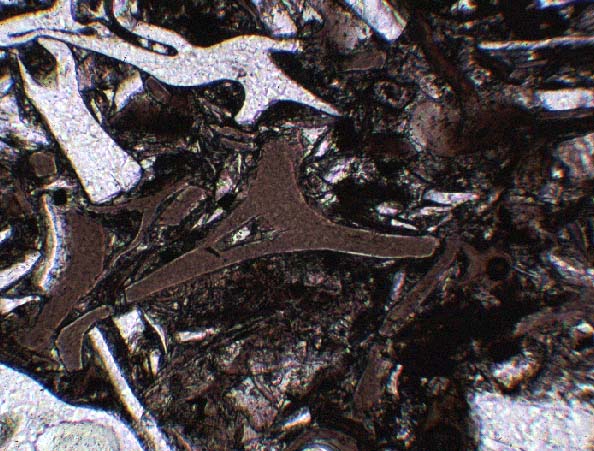 Holohyaline
Holocrystalline
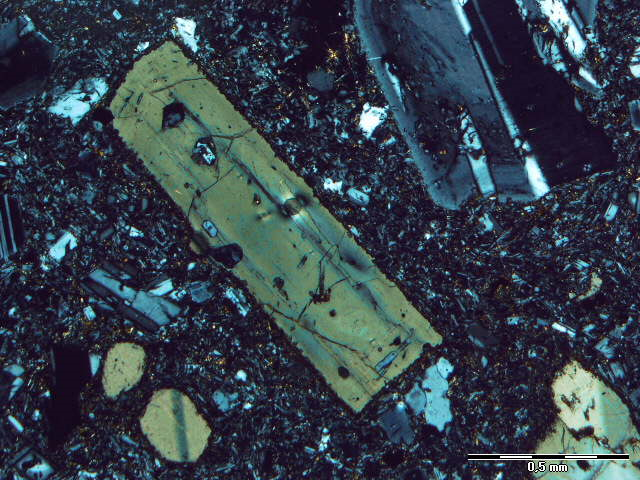 Hemicrystalline
Size of Crystals
Phaneric – grains are visible with unaided eye
			Coarse grained - > 5 mm size
			Medium grained – 1 – 5 mm
			Fine grained - < 1 mm

Aphaneric – microscope is needed
			Glassy 	- No crystallization
			Micro-crystalline – Can identify
			Cryptocrystalline – Difficulty in 
                                          identification
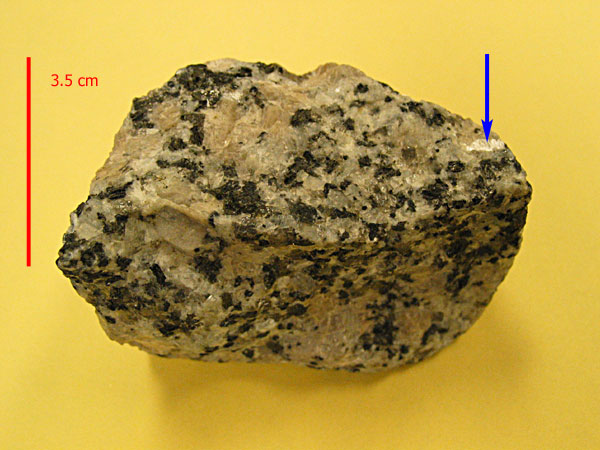 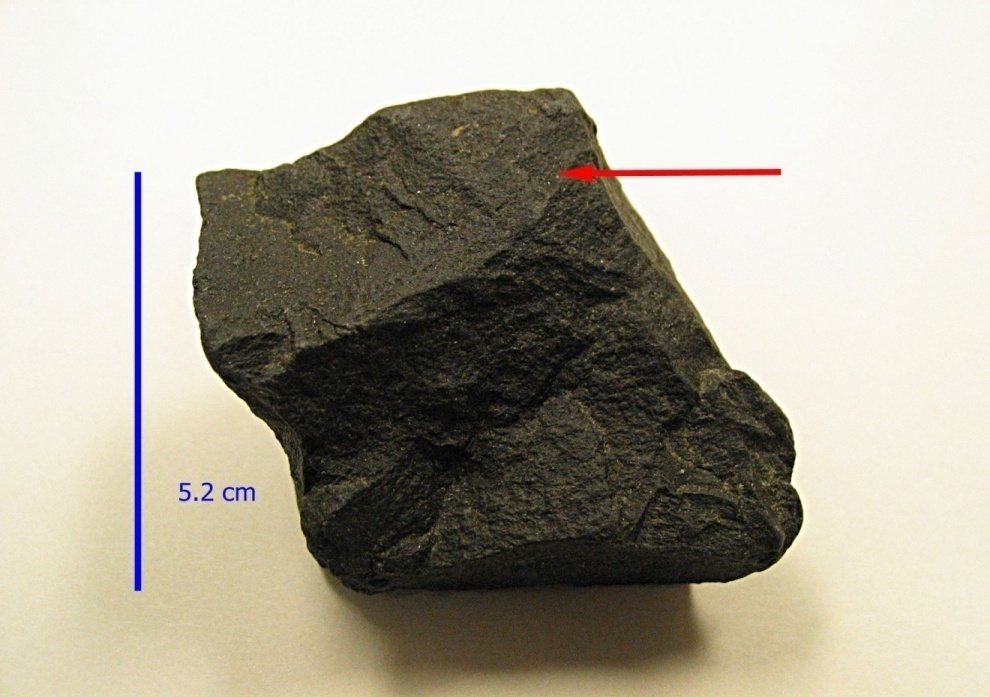 Phaneric
Aphaneric
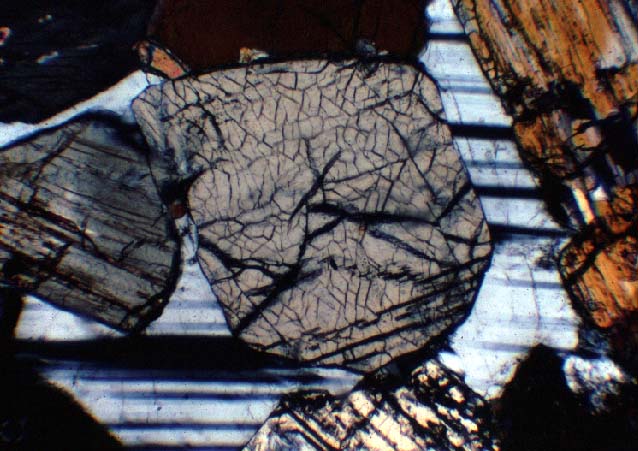 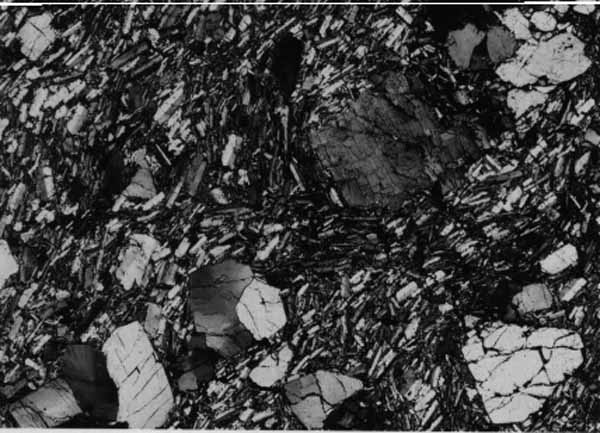 Coarse grained
Medium and Fine grained
Shape of Crystals
On the basis of Development of Crystal Faces:
		Euhedral crystals
		Sub-hedral crystals
		Anhedral crystals
Shape in three dimensional space:
		Equidimensional Crystals
		Tabular Crystals
		Rod shaped Crystals
		Irregular Crystals
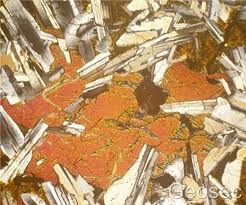 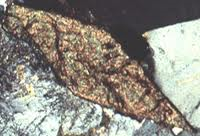 Anhedral grain
Euhedral grain
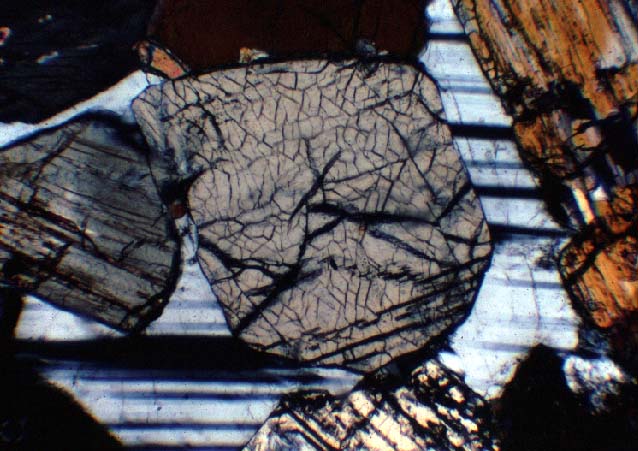 Subhedral grain
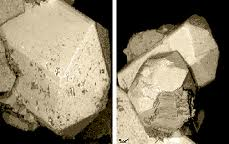 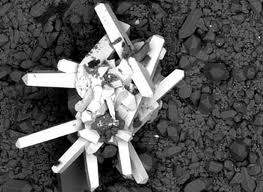 Rod shape
Equidimensional
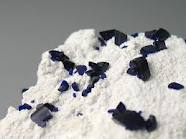 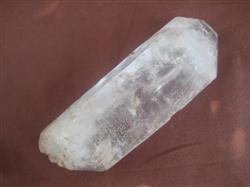 Tabular
Irregular
Mutual Relationship between Crystals
Equigranular Texture
		Panidiomorphic Texture
		Hypidiomorphic Texture
		Allotriomorphic Texture

Inequigranular Texture
		Porphyritic Texture
		Poikilitic Texture / Ophitic Texture
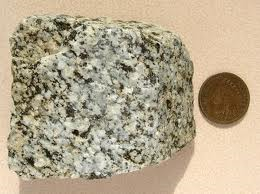 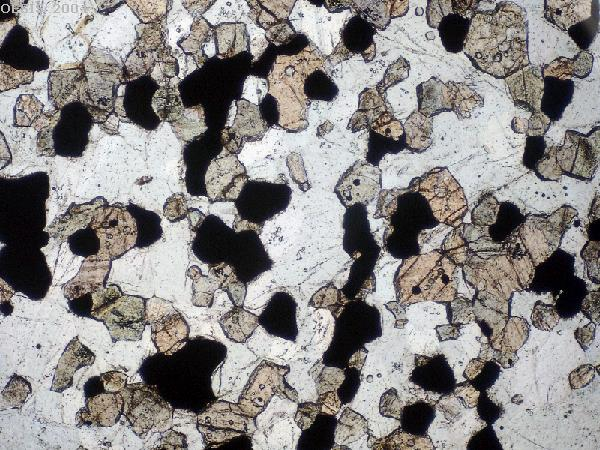 Equigranular Textures
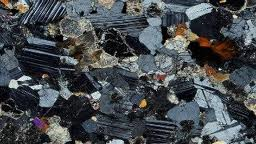 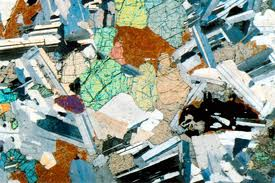 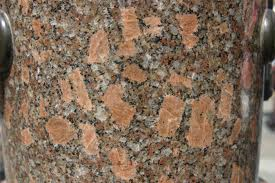 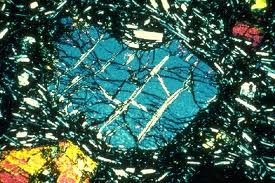 Porphyritic Textures
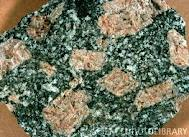 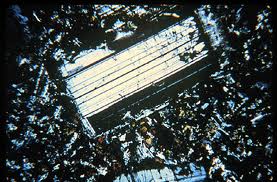 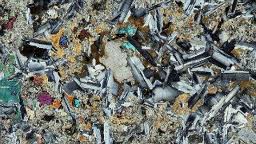 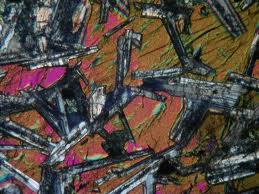 Ophitic Texture
Poikilitic Texture
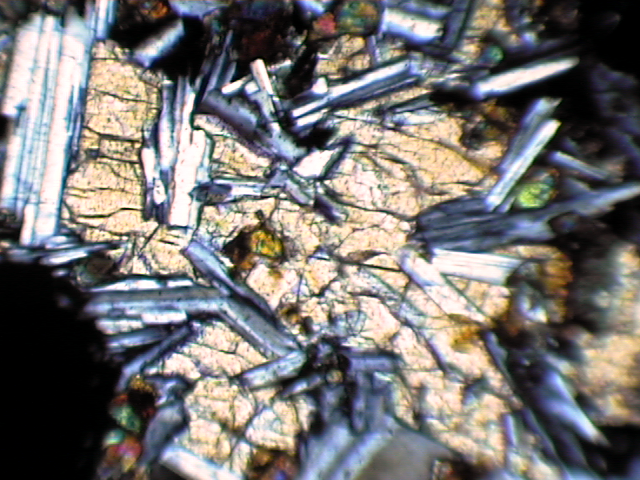 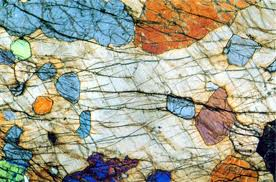 Structures in Igneous Rocks
Igneous structures are broadly divided into Two Groups:

	(a) Mega - Structures
	(b) Micro - Structures
Flow Structure
Generally present in volcanic rocks.

Layers or banding is seen in the direction of lava flow.
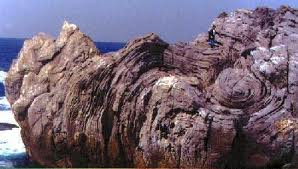 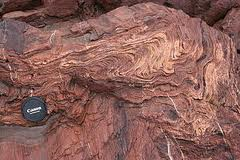 Vesicular & Amygdaloidal Structures
Vesicular structures formed by the release of gases  and rapid cooling.
Filling of vesicles by secondary minerals give rise amygdaloidal structure.
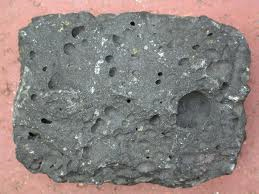 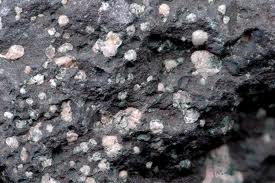 Cellular or Scoriaceous Structure
Highly gaseous lava on rapid cooling give rise numerous cavities.
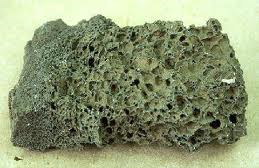 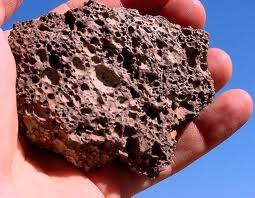 Block Lava
Acidic lava has high viscosity hence unable to flow greater distance. Cooling of highly viscos lava resulted rough surface and fragmented appearance.
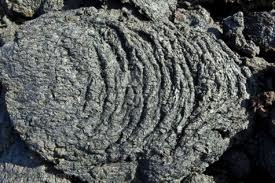 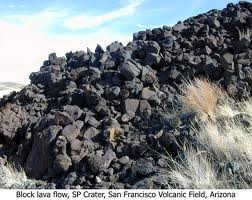 Ropy Lava
Basic lava are quite mobile and on cooling give rise smooth surface.
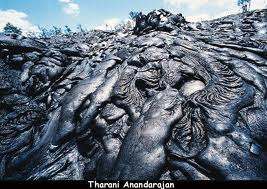 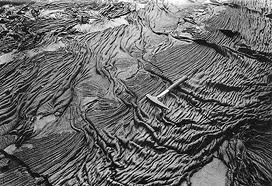 Pillow Structure
Basaltic lava flow that exhibit “Pillow like appearance” . They are rounded lumps of lava.
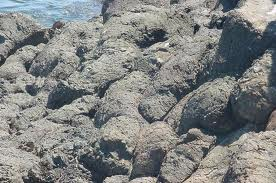 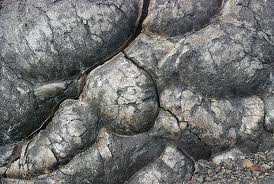 Joints
Joints are fractures in igneous rocks, resulted during cooling of magma/lava.
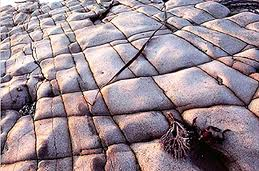 Rectangular joint in rhyolites
Joint in granitic rock
Columnar Joints
Hexagonal to Pentagonal jointing Developed 
during cooling
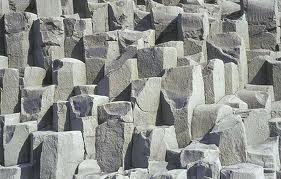 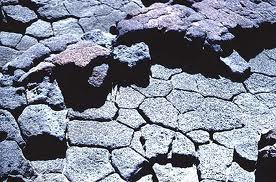 Micro - Structures
Graphic intergrowth: Intergrowth of quartz and orthoclase (potash feldspar).
Myrmekite structure : Intergrowth of quartz and plagioclase feldspar (quartz occur as drops in palgioclase)
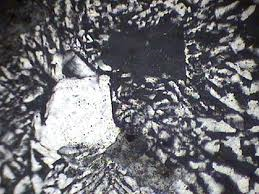 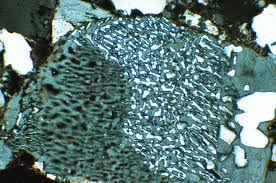 Myrmekitic structure
Graphic intergrowth
Xenolithic structure – Foreign rock fragment in igneous rocks.
Reaction Rim – Corroded mineral grain, reaction with magma.
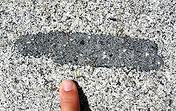 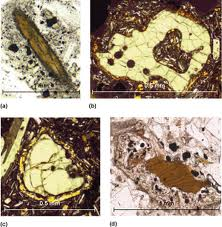 Spherulitic structure – radiating arrangement of micro-crystals through a common centre.
Perlitic cracks – cracks developed due to contraction of glassy mass during cooling.
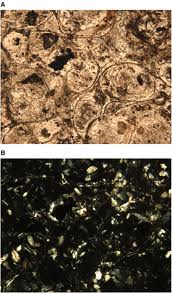 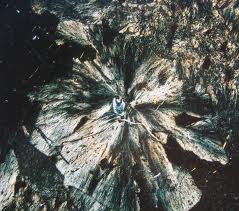